What do you think about this Costa Rican news?
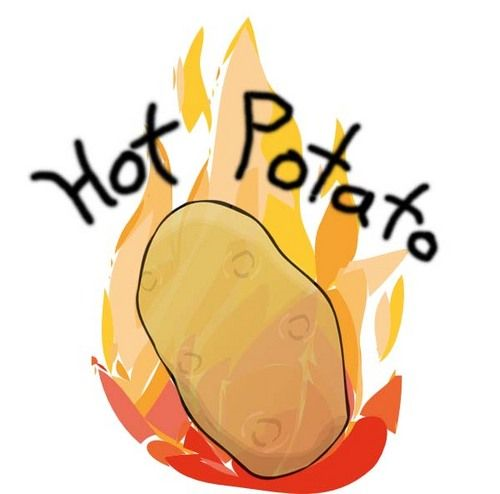 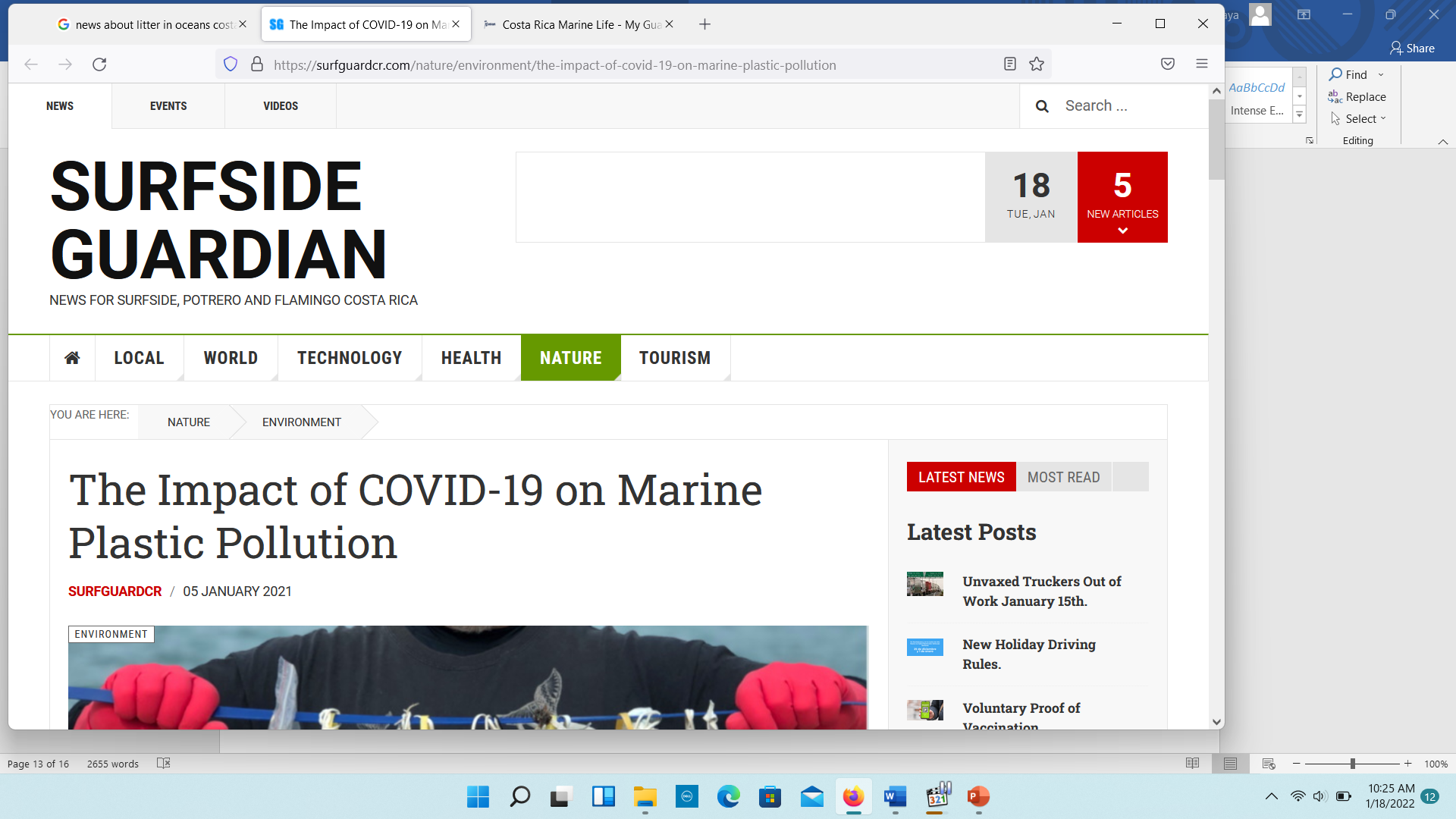 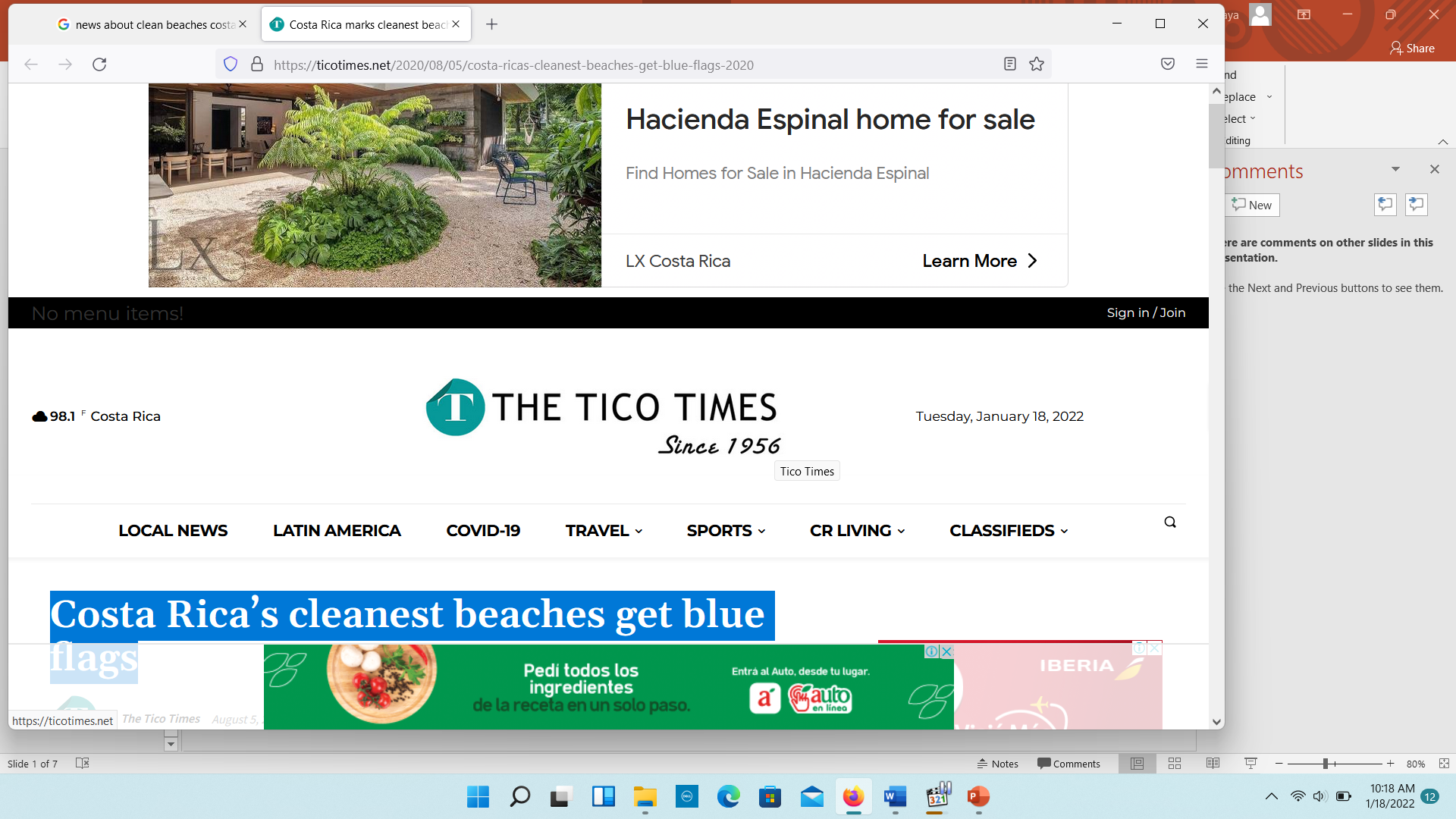 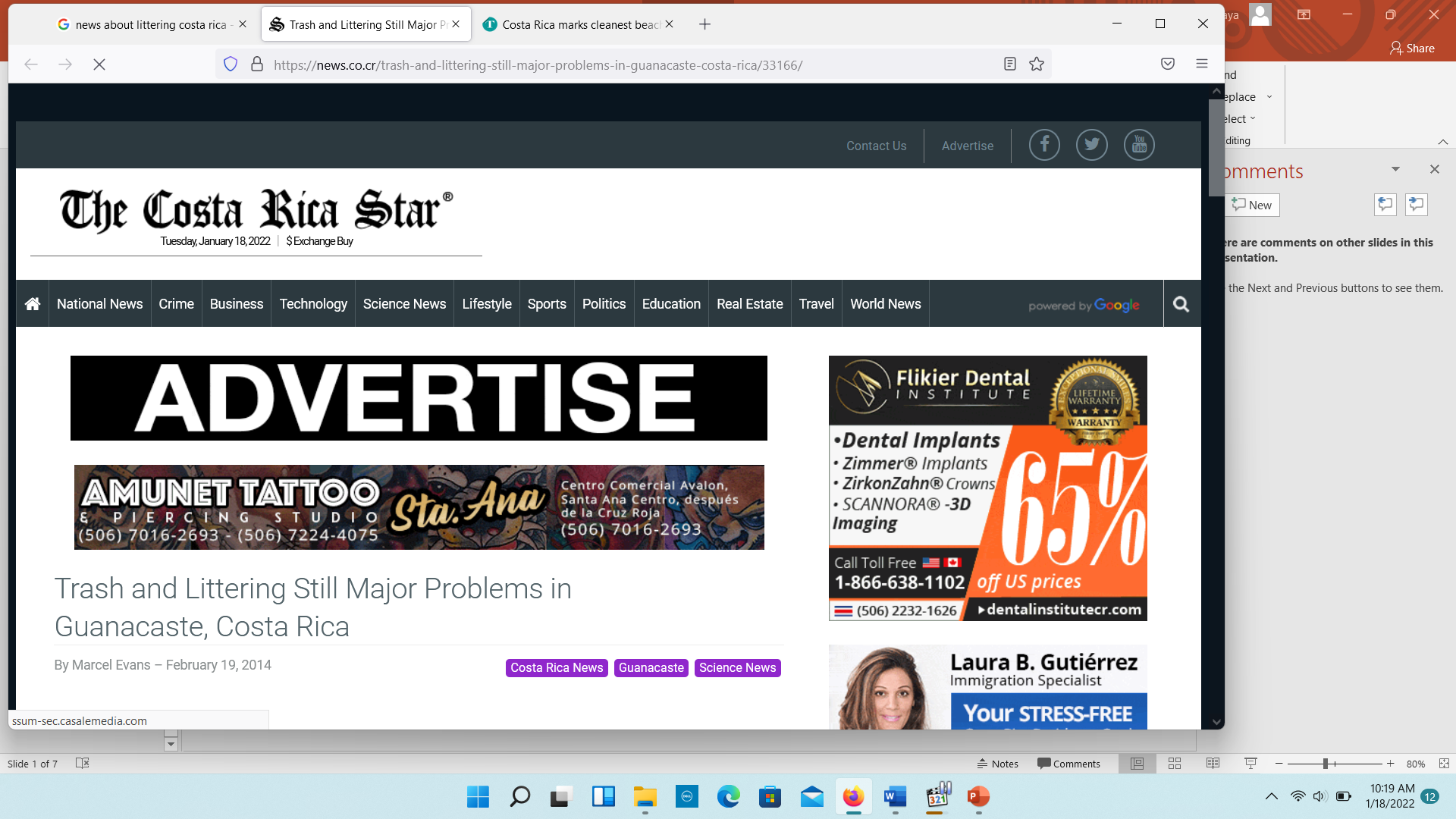 Trash and Littering Still Major Problems in Guanacaste, Costa Rica(2014)
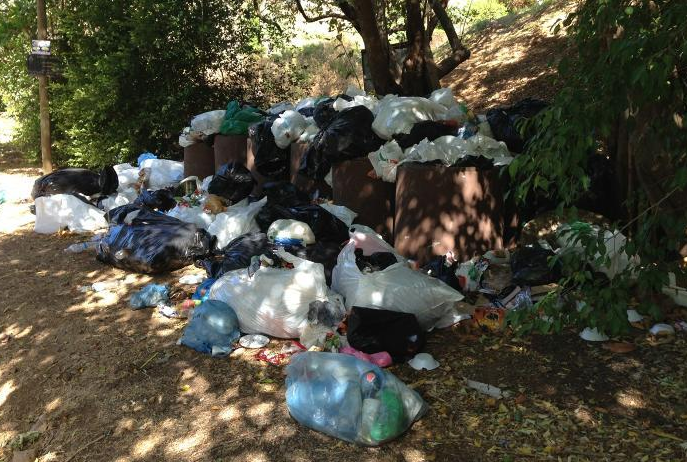 Costa Ricans Have To Change Their Littering Habits(2015)
Dead crocodile was found in Bajamar beach. He ate garbage. (2017)
Messages along San José’s streets ask people to stop littering(2017)
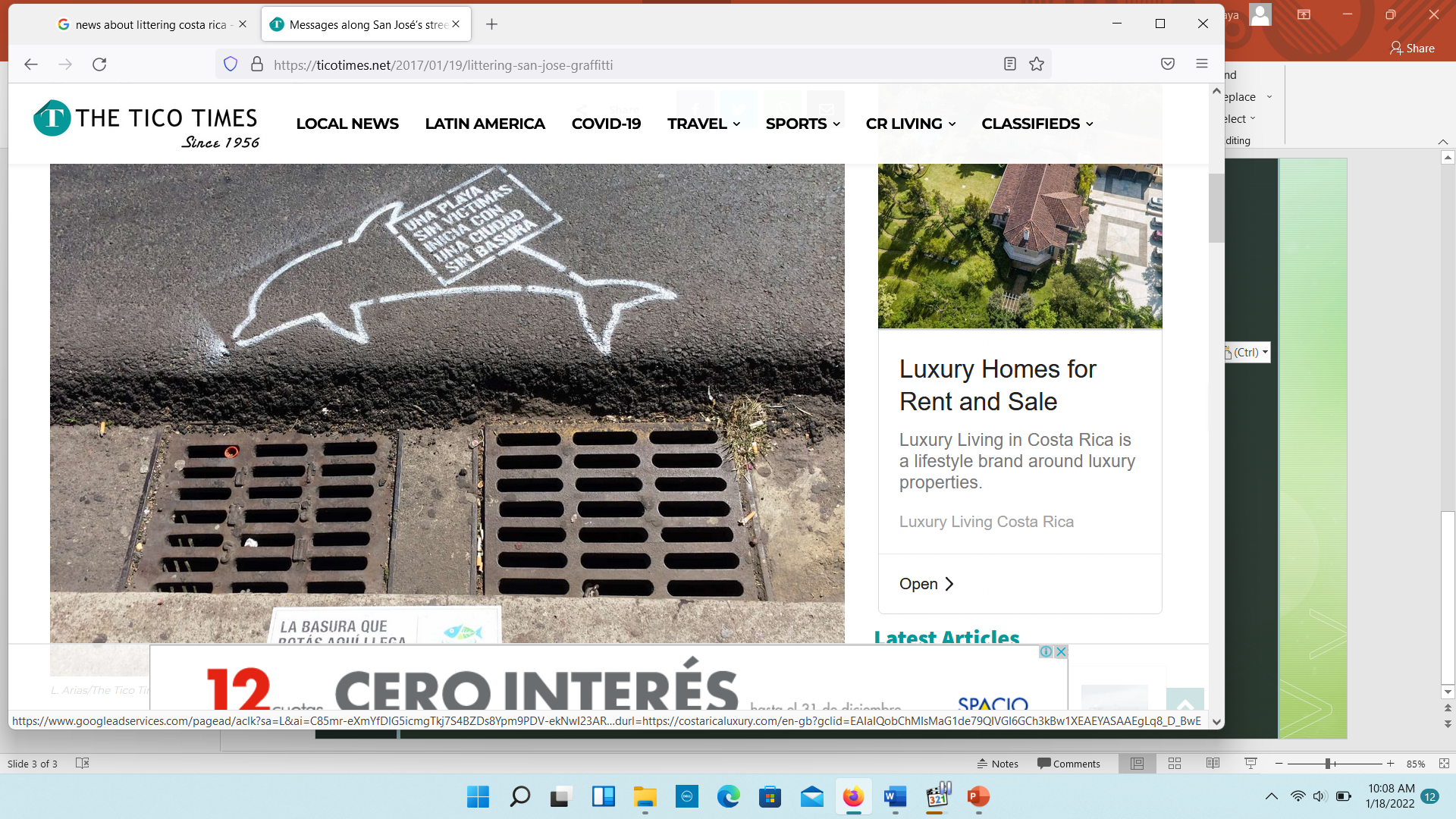 Costa Rican Marine Life. (2019)
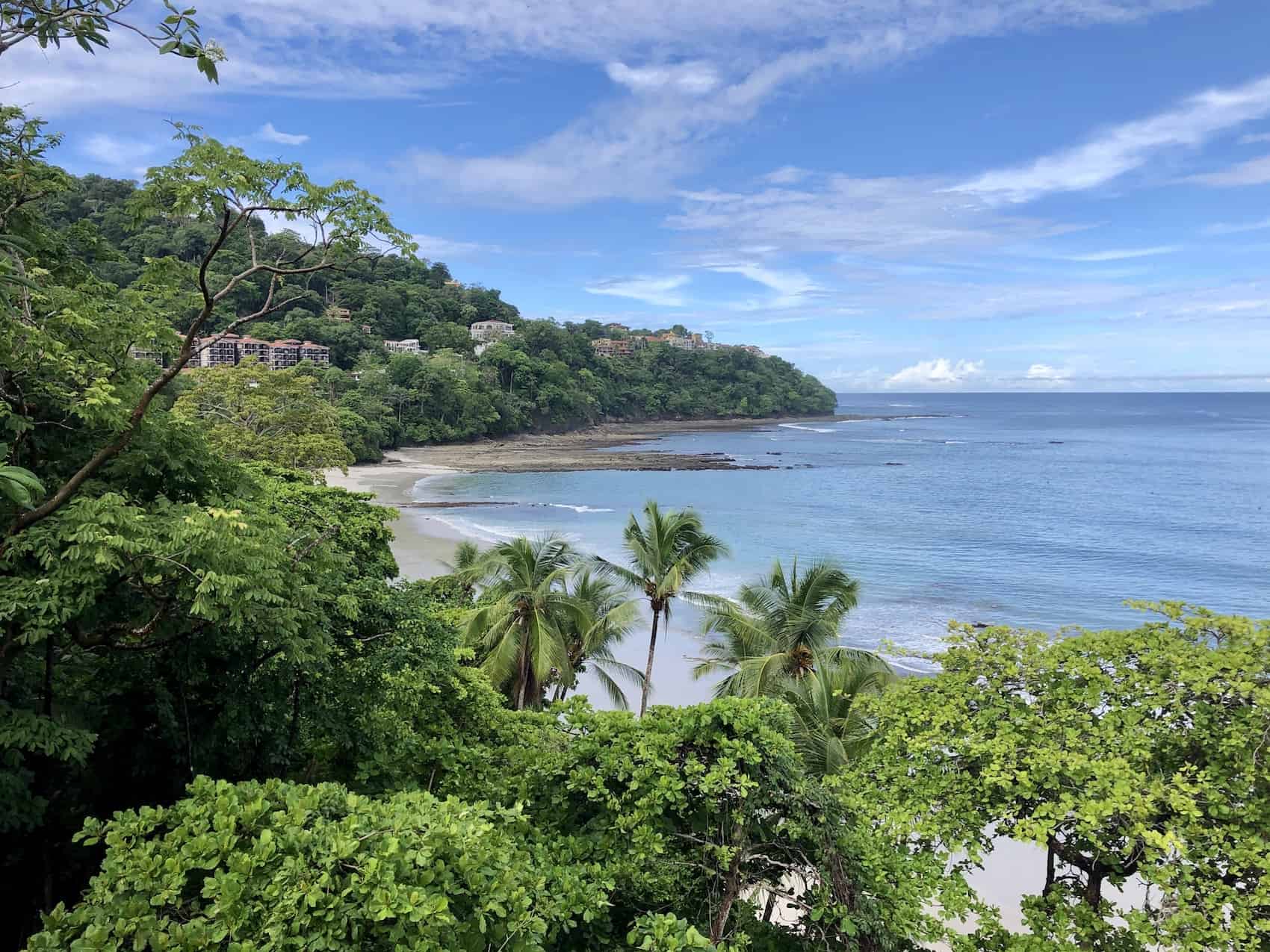 Costa Rica’s cleanest beaches get blue flags(2020)
Recycling in Costa Rica: Combating Renewable Waste Issues(2021)
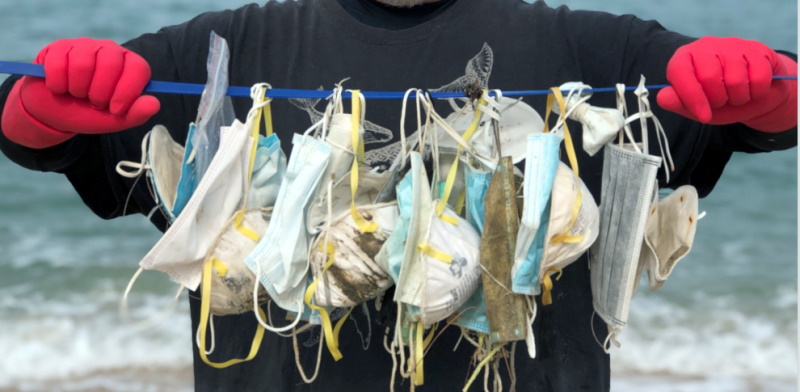 The Impact of COVID-19 on Marine Plastic Pollution(2021)